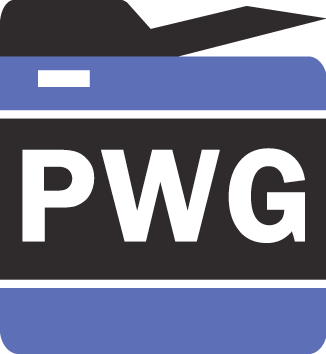 ®
The Printer Working Group
IPP Workgroup Session, Day 1
November 3, 2020
Copyright © 2020 The Printer Working Group. All rights reserved. The IPP Everywhere and PWG logos are trademarks of the IEEE-ISTO.
PWG IP Policy
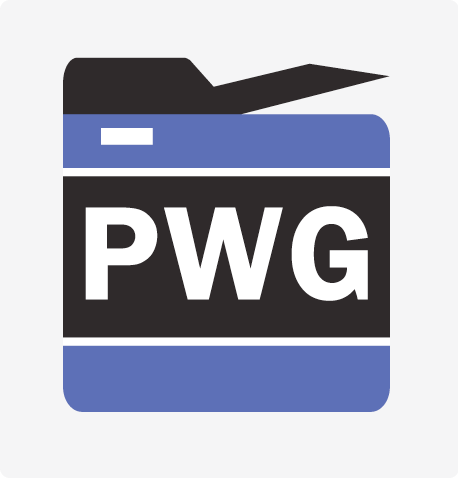 ®
"This meeting is being held in accordance with the PWG Intellectual Property Policy"
http://www.pwg.org/chair/membership_docs/pwg-ip-policy.pdf
TL;DR: Anything you say in a PWG meeting or email to a PWG address can be used in a PWG standard
(but please do read the IP policy above if you haven't done so)
Copyright © 2020 The Printer Working Group. All rights reserved. The IPP Everywhere and PWG logos are trademarks of the IEEE-ISTO.
Agenda (1/3)
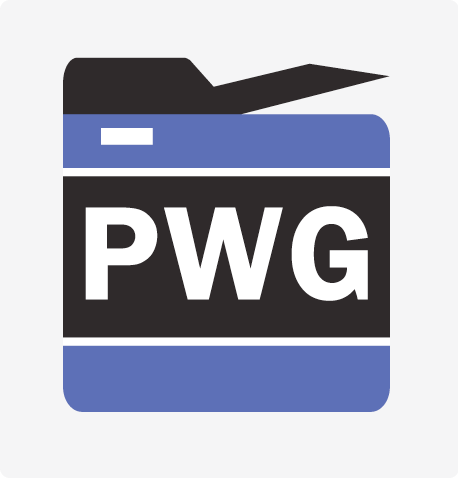 ®
November 3, 2020 (US Eastern Standard Time)
Copyright © 2020 The Printer Working Group. All rights reserved. The IPP Everywhere and PWG logos are trademarks of the IEEE-ISTO.
Agenda (2/3)
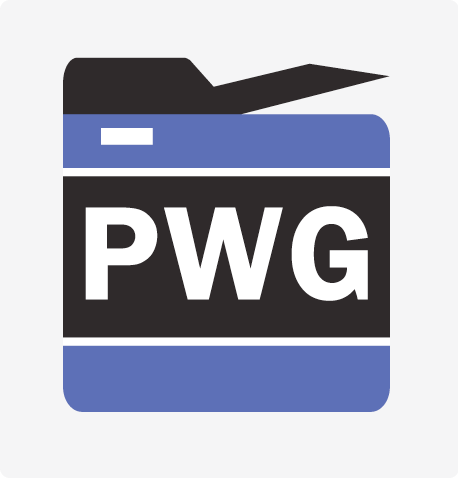 ®
November 4, 2020 (US Eastern Standard Time)
Copyright © 2020 The Printer Working Group. All rights reserved. The IPP Everywhere and PWG logos are trademarks of the IEEE-ISTO.
Agenda (3/3)
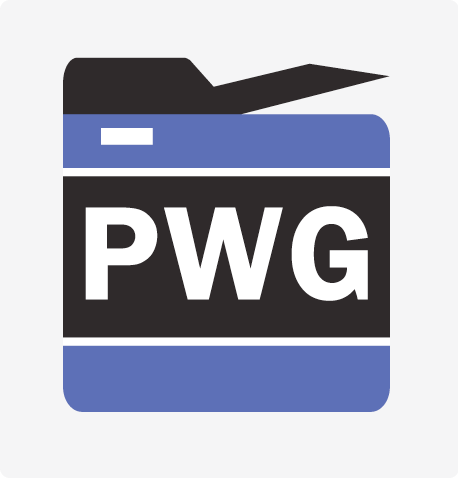 ®
November 5, 2020 (US Eastern Standard Time)
Copyright © 2020 The Printer Working Group. All rights reserved. The IPP Everywhere and PWG logos are trademarks of the IEEE-ISTO.
Charter
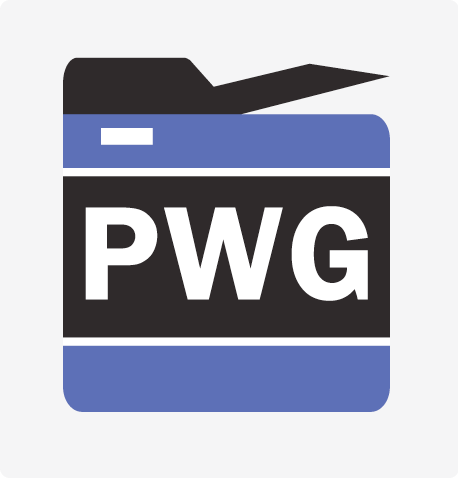 ®
Current charter:
https://ftp.pwg.org/pub/pwg/ipp/charter/ch-ipp-charter-20170615.pdf
New draft charter:
https://ftp.pwg.org/pub/pwg/ipp/wd/wd-ipp-charter-20201009-rev.pdf
The Internet Printing Protocol (IPP) workgroup is chartered with the maintenance of IPP, the IETF IPP registry, and support for new clients, network architectures (Cloud, SDN), service bindings for MFDs and Imaging Systems, and emerging technologies such as 3D Printing
In addition, we maintain the IETF Finisher MIB, Job MIB, and Printer MIB registries, the PWG MIBs, and handle synchronization with changes in IPP
Copyright © 2020 The Printer Working Group. All rights reserved. The IPP Everywhere and PWG logos are trademarks of the IEEE-ISTO.
Officers
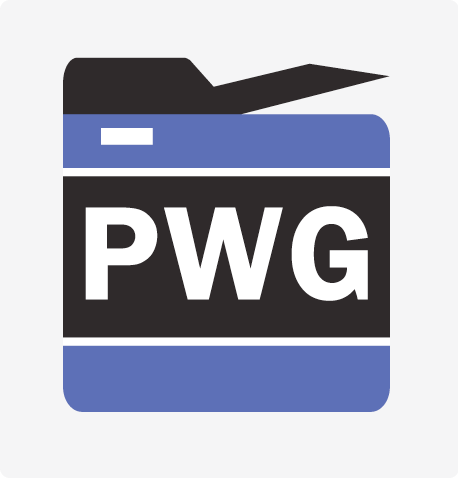 ®
IPP WG Co-Chairs:
Paul Tykodi (TCS)
Ira McDonald (High North)
IPP WG Secretary:
Michael Sweet (Lakeside Robotics)
IPP WG Document Editors:
Michael Sweet (Lakeside Robotics) – IPP Encrypted Jobs and Documents v1.0, IPP Production Printing Extensions v2.0, Job Accounting with IPP v1.0
Smith Kennedy (HP Inc.) – IPP Driverless Printing Extensions v2.0, IPP Encrypted Jobs and Documents v1.0, IPP Enterprise Printing Extensions v2.0
Copyright © 2020 The Printer Working Group. All rights reserved. The IPP Everywhere and PWG logos are trademarks of the IEEE-ISTO.
Status (1/3)
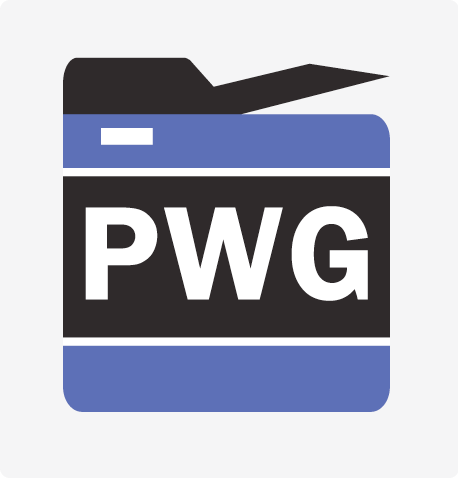 ®
PWG Specifications in development:
IPP Encrypted Jobs and Documents v1.0		- Prototype 
IPP Enterprise Printing Extensions v2.0		- Interim
IPP Driverless Printing Extensions v2.0		- Interim
IPP Production Printing Extensions v2.0		- Prototype

IPP Best Practices/Registrations in development:
Job Accounting with IPP v1.0			- Stable, PWG Last Call

Recently published:
IPP Label Printing Extensions v1.0 (registration)
IPP System Service Discovery v1.0 (registration)
PWG 5100.14-2020: IPP Everywhere v1.1
PWG 5100.16-2020: IPP Transaction-Based Printing Extensions v1.1
PWG 5100.20-2020: IPP Everywhere Printer Self-Certification Manual v1.1
Copyright © 2020 The Printer Working Group. All rights reserved. The IPP Everywhere and PWG logos are trademarks of the IEEE-ISTO.
Status (2/3)
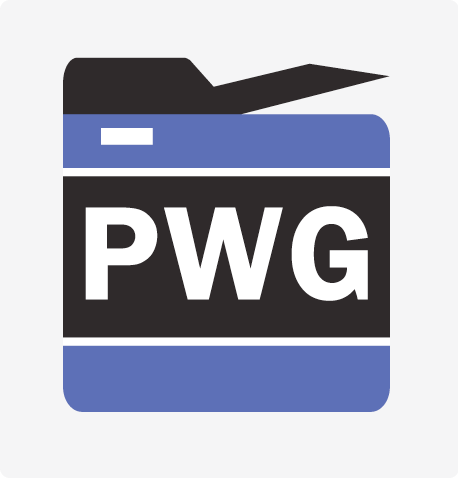 ®
Up-to-date pending IANA registrations online:
https://www.pwg.org/ipp/ipp-registrations.xml
Continue to maintain this in parallel for new specifications
Github repository: https://github.com/istopwg/ippregistry
IPP Everywhere Printer Self-Certifications:
https://www.pwg.org/printers 
412 533 printers currently listed
1.0 self-certification tools update 5 in June 2020, approved August 2020
1.1 self-certification tools update 2 approved October 2020???
IPP Sample Code:
Github repository:
https://github.com/istopwg/ippsample
Fork of CUPS code includes ipp3dprinter, ippeveprinter, ippfind, ippproxy, ippserver, ipptool, ipptransform, and ipptransform3d
Copyright © 2020 The Printer Working Group. All rights reserved. The IPP Everywhere and PWG logos are trademarks of the IEEE-ISTO.
Status (3/3)
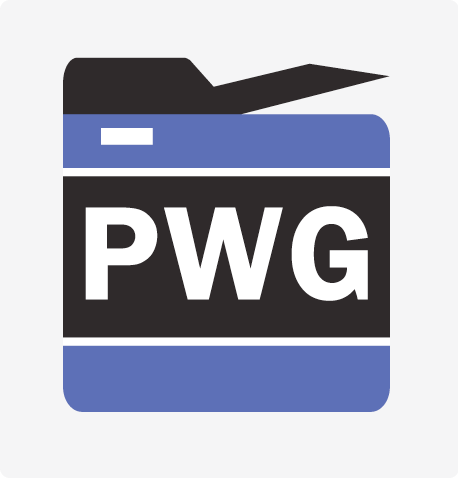 ®
Pending Errata:
PWG 5100.1-2017 (Finishings v2.1): 3 issues
PWG 5100.5-2019 (Document Object v1.1): 4 issues
PWG 5100.6-2003 (Page Overrides v1.0): 2 issues
PWG 5100.7-2019 (Job Extensions v2.0): 5 issues
PWG 5100.8-2003 ("-actuals" v1.0): 1 issue
PWG 5100.9-2009 (Printer State Extensions v1.0): 2 issues
PWG 5100.12-2015 (IPP 2.0, 2.1, and 2.2): 2 issues
PWG 5100.15-2014 (FaxOut v1.0): 2 issues
PWG 5100.18-2015 (Infrastructure Extensions v1.0): 6 issues
PWG 5100.19-2015 (Implementor's Guide v2.0): 6 issues
PWG 5100.22-2019 (System Service v1.0): 2 issues
PWG 5107.3-2019 (MFD Alerts v1.1): 1 issue
In-Progress Errata:
PWG 5100.3-2001 (Production Printing): 2 issues
PWG 5100.11-2010 (JPS2 - Enterprise Printing): 7 issues
PWG 5100.13-2012 (JPS3 - Driverless Printing): 15 issues
Copyright © 2020 The Printer Working Group. All rights reserved. The IPP Everywhere and PWG logos are trademarks of the IEEE-ISTO.
IPP Everywhere Self-Certification
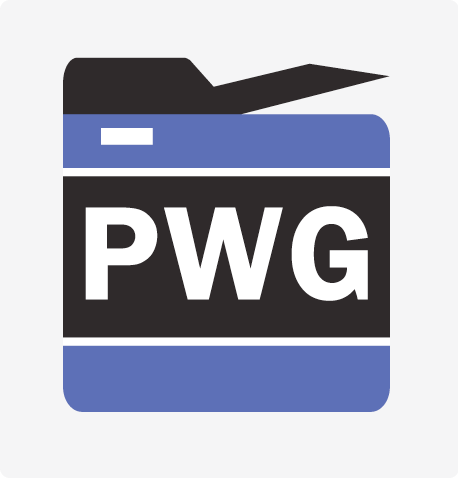 ®
Resources:
https://www.pwg.org/ipp/everywhere.html (for info)
https://www.pwg.org/ippeveselfcert (tools and submission instructions)
https://www.pwg.org/printers (printer list)
https://github.com/istopwg/ippeveselfcert (Github repo)
Released v1.0 Update 5 of self-certification tools on June 17th, 2020 (approved on August 13th, 2020)
v1.0 is tracking CUPS 2.2.x (previous stable branch)
Released v1.1 Update 2 tools on October 7th, 2020 (approved on October 22nd, 2020???)
v1.1 tracks CUPS 2.3.x (current stable branch)
Copyright © 2020 The Printer Working Group. All rights reserved. The IPP Everywhere and PWG logos are trademarks of the IEEE-ISTO.
Job Accounting with IPP v1.0
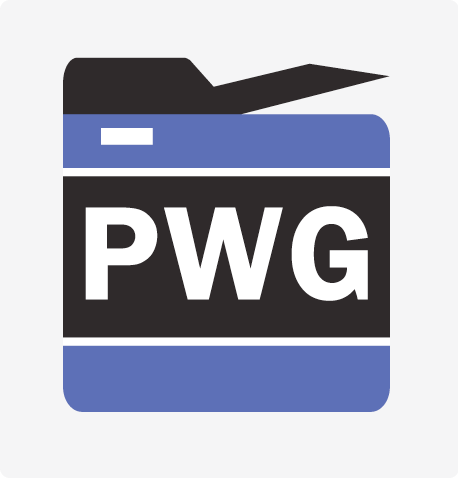 ®
Stable draft:
https://ftp.pwg.org/pub/pwg/ipp/wd/wd-ippaccounting10-20200827.pdf
Best Practice document defining how to support job accounting with existing IPP attributes and functionality
Like the Implementor's Guide but for standards-based job accounting
In PWG Last Call, ends November 6, 2020 at 10pm PST
https://www.pwg.org/pipermail/pwg-announce/2020/003934.html
We still need responses for quorum!
Copyright © 2020 The Printer Working Group. All rights reserved. The IPP Everywhere and PWG logos are trademarks of the IEEE-ISTO.
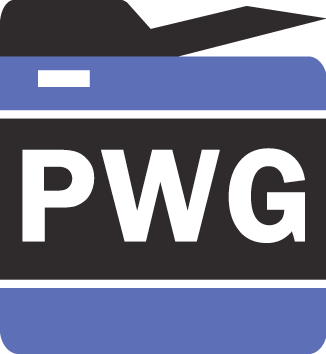 ®
The Printer Working Group
Lunch Break
Resuming at 12:30 EST
Copyright © 2020 The Printer Working Group. All rights reserved. The IPP Everywhere and PWG logos are trademarks of the IEEE-ISTO.
IPP INFRA and Cloud Proxy Registration
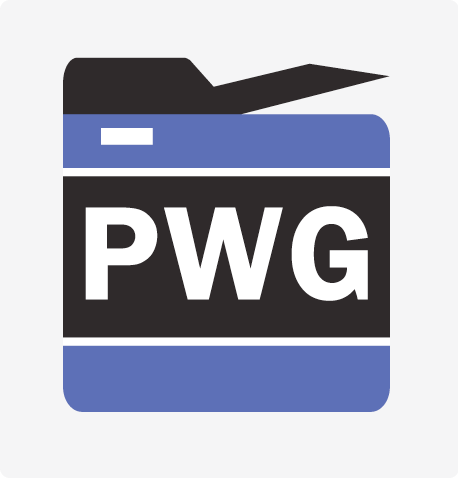 ®
Discuss known errata for IPP INFRA
Confusion between Register-Output-Device (IPP SYSTEM) which potentially creates a Printer object and Update-Output-Device-Attributes (IPP INFRA) which updates an existing Printer object
Future update to include forward reference to IPP SYSTEM
X.509 certificate authentication
Probably not useful between Client and Infrastructure Printer as most IPP Clients do not support providing X.509 credentials in the TLS handshake
Proxy to Infrastructure Printer is useful
Self-signed is OK because we authenticate the certs with HTTP auth and are not using the certificate part for anything other than identity comparison
Use a separate certificate for each output device managed by the Proxy
Registration/pairing of certificates is initiated out-of-band (embedded web server or other interface on the Printer) - probably with Register-Output-Device request
Cloud interface can provide a way to delete/revoke output devices, monitor activity, etc. - this is useful for printers that die
Recommended auth methods: OAuth 2.0 and/or X.509 Certificates
Copyright © 2020 The Printer Working Group. All rights reserved. The IPP Everywhere and PWG logos are trademarks of the IEEE-ISTO.
IPP INFRA and Cloud Proxy Registration (con't)
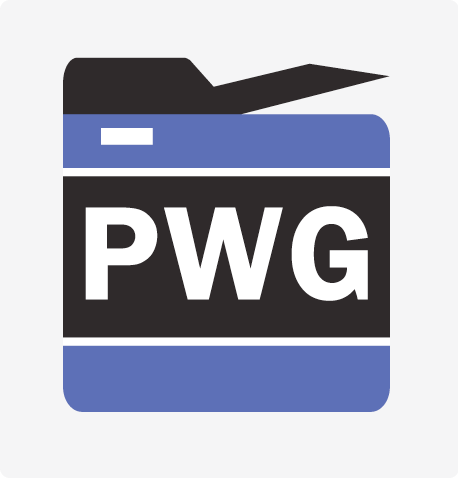 ®
IPP Registration for X.509 certificate registration/pairing
"output-device-x509-certificate (1setOf text(MAX))" operation attribute for Register-Output-Device
"output-device-x509-certificate-supported (boolean)" System Description attribute
Maybe an "output-device-database (1setOf collection)" Printer Status attribute as a replacement for "output-device-supported (name(127))" and "output-device-uuid-supported (1setOf uri)"
Member attributes would be "output-device-name (name(127))", "output-device-uuid (uri)", and "output-device-x509-certificate (1setOf text(MAX))"
Copyright © 2020 The Printer Working Group. All rights reserved. The IPP Everywhere and PWG logos are trademarks of the IEEE-ISTO.
IPP Production Printing Ext v2.0
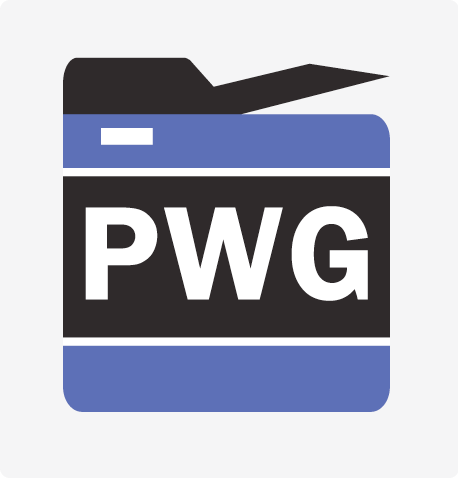 ®
Prototype draft:
https://ftp.pwg.org/pub/pwg/ipp/wd/wd-ippppx20-20200817-rev.pdf
Awaiting prototyping
Proposed schedule:
Stable draft and last call Q1 2021
Copyright © 2020 The Printer Working Group. All rights reserved. The IPP Everywhere and PWG logos are trademarks of the IEEE-ISTO.
IPP Everywhere Evolution
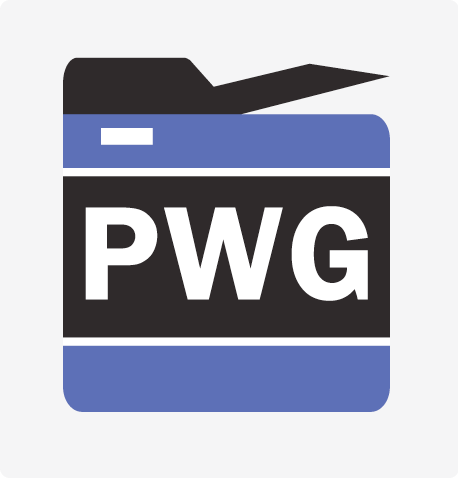 ®
Expect to have several members' printers listed soon!
Thinking about v2.0
Make current RECOMMENDED attributes REQUIRED or CONDITIONALLY REQUIRED
General attributes: "job-mandatory-attributes-supported","job-presets-supported", "job-privacy-xxx","jpeg-xxx-supported", "max-page-ranges-supported", "pdf-xxx-supported", "print-content-optimize-xxx", "print-scaling-xxx", "printer-current-time", "printer-dns-sd-name", "printer-firmware-xxx", "printer-input-tray", "printer-output-tray", "printer-privacy-policy-uri", "printer-strings-xxx"
Job Accounting and Transaction attributes: "charge-info-message", "job-account-id-xxx", "job-account-type-xxx", "job-accounting-user-id-xxx", "job-authorization-uri-xxx", "job-charge-info", "job-impressions-estimated", "printer-charge-info-xxx"
Enterprise attributes: "job-password-xxx", etc.
Make IPPS/TLS support REQUIRED (all current 1.0/1.1 printers do)
Copyright © 2020 The Printer Working Group. All rights reserved. The IPP Everywhere and PWG logos are trademarks of the IEEE-ISTO.
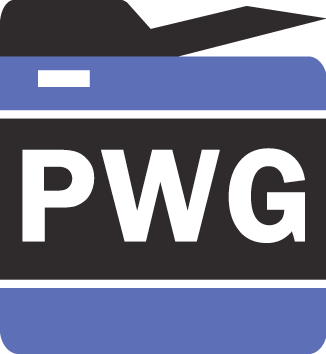 ®
The Printer Working Group
IPP Workgroup Session, Day 2
November 4, 2020
Copyright © 2020 The Printer Working Group. All rights reserved. The IPP Everywhere and PWG logos are trademarks of the IEEE-ISTO.
PWG IP Policy
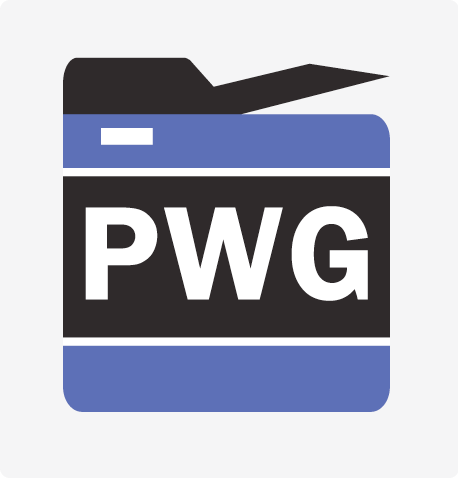 ®
"This meeting is being held in accordance with the PWG Intellectual Property Policy"
http://www.pwg.org/chair/membership_docs/pwg-ip-policy.pdf
TL;DR: Anything you say in a PWG meeting or email to a PWG address can be used in a PWG standard
(but please do read the IP policy above if you haven't done so)
Copyright © 2020 The Printer Working Group. All rights reserved. The IPP Everywhere and PWG logos are trademarks of the IEEE-ISTO.
Agenda (2/3)
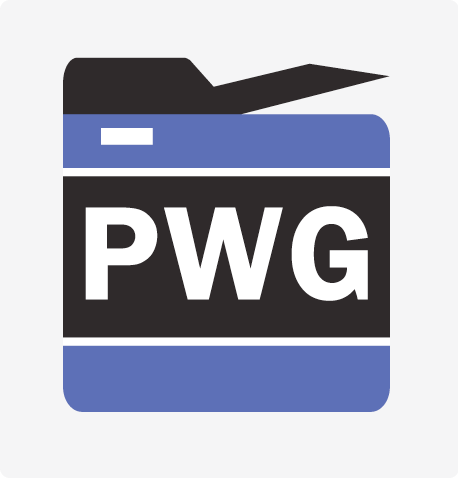 ®
November 4, 2020 (US Eastern Standard Time)
Copyright © 2020 The Printer Working Group. All rights reserved. The IPP Everywhere and PWG logos are trademarks of the IEEE-ISTO.
IPP Enterprise Printing Extensions v2.0
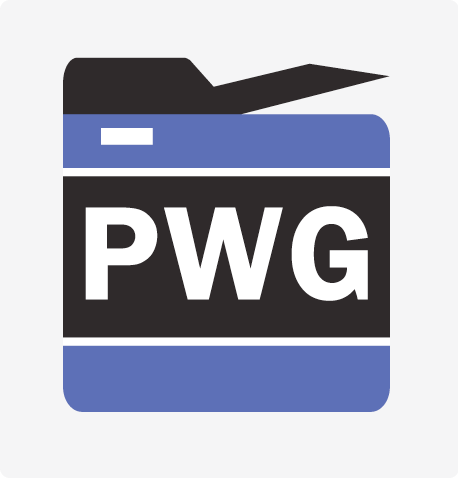 ®
Current interim draft:
https://ftp.pwg.org/pub/pwg/ipp/wd/wd-ippepx20-20200815-rev.pdf
Update of PWG 5100.11-2010: IPP Job and Printer Extensions - Set 2 (JPS2)
Obsoleted "job-save-disposition (collection)", replaced by new Job Storage feature
Obsoleted "pages-per-subset (1setOf integer(0:MAX)), replaced by "job-pages-per-subset (integer(1:MAX))" in 5100.1
Deprecated "proof-print (collection)", replaced by "proof-copies (integer(1:MAX))"
Obsoleted "sheet-collate (type2 keyword)" - base attribute from RFC 3381 is obsolete
Added "job-release-action (type2 keyword)" to support Job Release
Some non-enterprise-specific attributes were moved to PWG 5100.7
Proposed schedule:
Prototype draft in Q4 2020
Copyright © 2020 The Printer Working Group. All rights reserved. The IPP Everywhere and PWG logos are trademarks of the IEEE-ISTO.
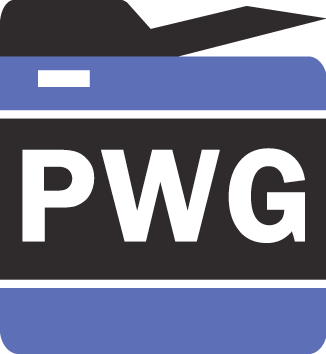 ®
The Printer Working Group
IPP Workgroup Session, Day 3
November 5, 2020
Copyright © 2020 The Printer Working Group. All rights reserved. The IPP Everywhere and PWG logos are trademarks of the IEEE-ISTO.
PWG IP Policy
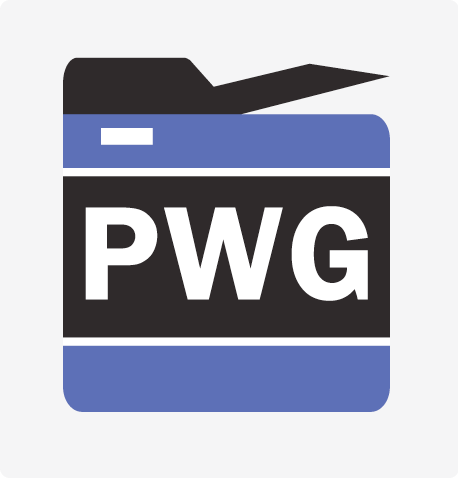 ®
"This meeting is being held in accordance with the PWG Intellectual Property Policy"
http://www.pwg.org/chair/membership_docs/pwg-ip-policy.pdf
TL;DR: Anything you say in a PWG meeting or email to a PWG address can be used in a PWG standard
(but please do read the IP policy above if you haven't done so)
Copyright © 2020 The Printer Working Group. All rights reserved. The IPP Everywhere and PWG logos are trademarks of the IEEE-ISTO.
Agenda (3/3)
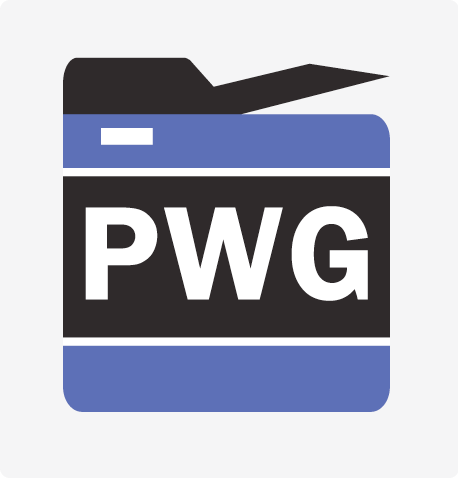 ®
November 5, 2020 (US Eastern Standard Time)
Copyright © 2020 The Printer Working Group. All rights reserved. The IPP Everywhere and PWG logos are trademarks of the IEEE-ISTO.
IPP Driverless Printing Ext v2.0
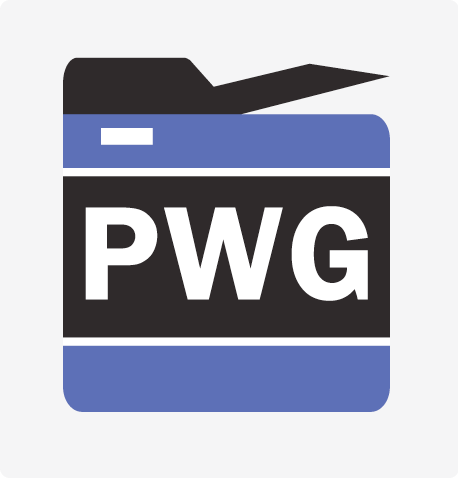 ®
Current interim draft:
https://ftp.pwg.org/pub/pwg/ipp/wd/wd-ippnodriver20-20200204-rev.pdf
Updates PWG 5100.13-2012: IPP Job and Printer Extensions - Set 3 (JPS3)
Proposed schedule:
Prototype draft in Q1 2021
Copyright © 2020 The Printer Working Group. All rights reserved. The IPP Everywhere and PWG logos are trademarks of the IEEE-ISTO.
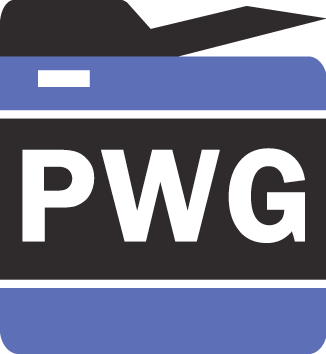 ®
The Printer Working Group
Lunch Break
Resuming at 12:30 EST
Copyright © 2020 The Printer Working Group. All rights reserved. The IPP Everywhere and PWG logos are trademarks of the IEEE-ISTO.
3D Printing Liaisons: Status (1/2)
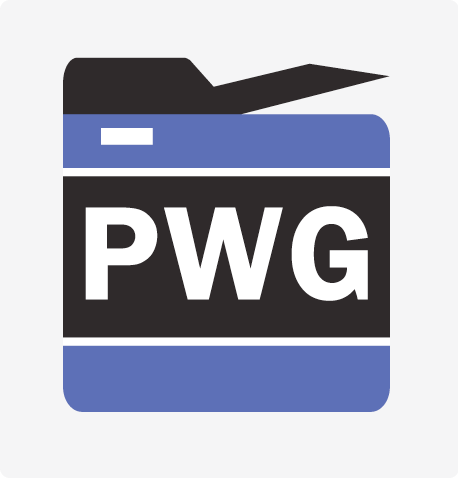 ®
America Makes & ANSI Additive Manufacturing Standardization Collaborative (AMSC)
https://www.ansi.org/standards_activities/standards_boards_panels/amsc/America-Makes-and-ANSI-AMSC-Overview
ASTM Committee F42 on Additive Manufacturing Technologies
https://www.astm.org/COMMITTEE/F42.htm
The IEEE-ISTO Printer Working Group standardization efforts intersect with the activities of at least two ASTM F42 subcommittees. 
Subcommittee F42.08 Data
Subcommittee F42.91 Terminology
The purpose of the liaison agreement is to keep the standardization efforts of ASTM F42 and the IEEE-ISTO PWG synchronized in areas where both organizations are actively working.
ISO/IEC JTC 1 WG 12 3D Printing and Scanning eCommittee
https://isotc.iso.org/livelink/livelink?func=ll&objId=19905763&objAction=browse&viewType=1
Participation in the ISO initiative is currently via INCITS (supports US TAG)
Two upcoming meetings will discuss 3D PDF and possible Common Criteria security profiles
Copyright © 2020 The Printer Working Group. All rights reserved. The IPP Everywhere and PWG logos are trademarks of the IEEE-ISTO.
3D Printing Liaisons: Status (2/2)
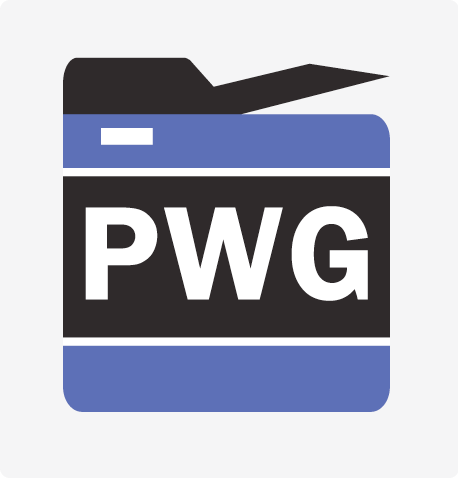 ®
PDF Association + ISO/IEC TC171 WG12 Metadata
https://www.iso.org/committee/53674.html
PDF Association is serving as the US TAG, replaces 3D PDF Consortium 
Society of Manufacturing Engineers (iRAMP)
Interactive Rapid Additive Manufacturing Portal
https://www.sme.org/iramp/
3D Concrete Printing Standards Development
ACI, ASTM, NIST
Future (2020?) massive WebEx with PWG and others on concrete printing
July 6-8, 2020 - Digital Concrete 2020 - Eindhoven University, Netherlands (online only)
https://digitalconcrete2020.com/
3MF Consortium
https://www.3mf.io
Copyright © 2020 The Printer Working Group. All rights reserved. The IPP Everywhere and PWG logos are trademarks of the IEEE-ISTO.
3D Liaisons: Strategies
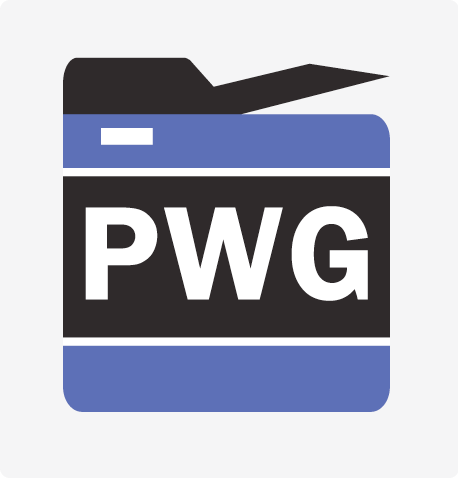 ®
Still a lot of churn over what 3D file format to use for 3D printing
3MF, AMF, multiple PDF variants, and different medical formats are still being discussed/debated
STEP-NC embedded in PDF seems to be the most likely ISO candidate for general manufacturing
From an IPP perspective, we don't care as long as we can identify the format with a MIME media type
Metadata is more important
Obviously we would like to see an intent-based Job Ticket, Job Receipt, etc. based on the IPP Model/PWG Semantic Model
A process-based Job Ticket, etc. would create the same impedance mismatch that we have with JDF for 2D printing... 
Already have the XML schema based on IPP 3D, and it can be embedded in multiple 3D file formats
Seem to have some support in other standards bodies for this approach
Copyright © 2020 The Printer Working Group. All rights reserved. The IPP Everywhere and PWG logos are trademarks of the IEEE-ISTO.
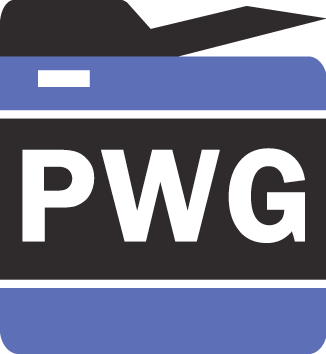 ®
The Printer Working Group
Next Steps
Copyright © 2020 The Printer Working Group. All rights reserved. The IPP Everywhere and PWG logos are trademarks of the IEEE-ISTO.
Next Steps
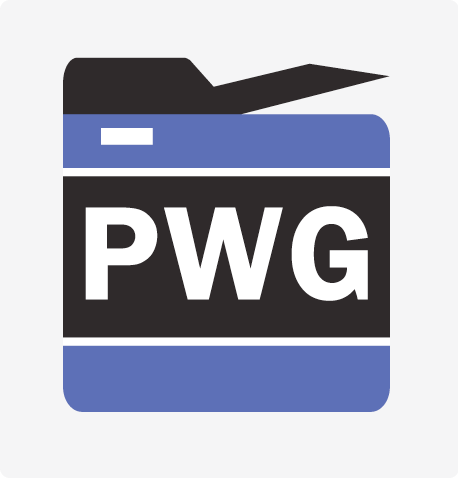 ®
IPP Encrypted Jobs and Documents v1.0 (Mike/Smith)
Prototyping 2021?
IPP Enterprise Printing Extensions v2.0 (Smith)
Prototype draft in Q4 2020
IPP Driverless Printing Extensions v2.0 (Smith)
Prototype draft in Q1 2021
IPP Production Printing Extensions v2.0 (Mike)
Stable draft in Q1 2021
Job Accounting with IPP v1.0 (Mike)
PWG Formal Vote Q1 2021
Copyright © 2020 The Printer Working Group. All rights reserved. The IPP Everywhere and PWG logos are trademarks of the IEEE-ISTO.
More Information
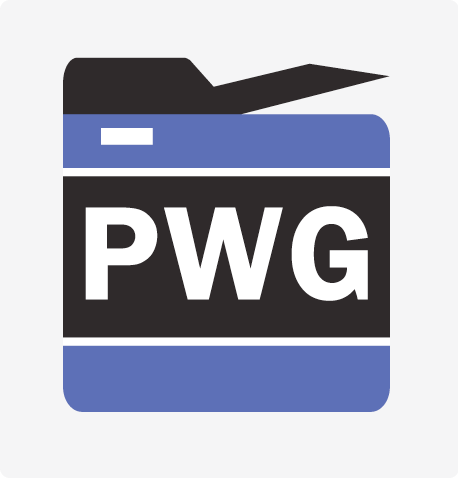 ®
We welcome participation from all interested parties
IPP Working Group web page
https://www.pwg.org/ipp/index.html 
Subscribe to the IPP mailing list 
https://www.pwg.org/mailman/listinfo/ipp
IPP WG holds bi-weekly phone conferences announced on the IPP mailing list
Next conference calls scheduled for Thursday, November 19 and December 3, 2020 at 3pm ET
Copyright © 2020 The Printer Working Group. All rights reserved. The IPP Everywhere and PWG logos are trademarks of the IEEE-ISTO.